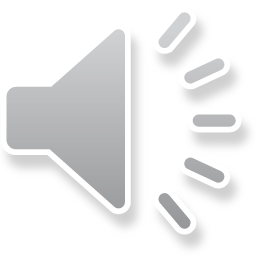 Southeast RegionCherokee
By Clara,Cooper,Andrew and Jack F.
All about the Natural Resources
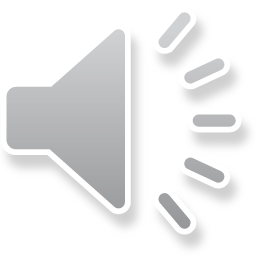 Food
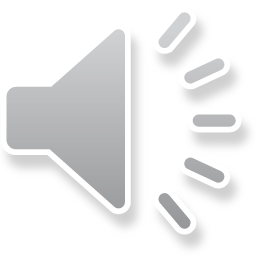 The men hunted turkey, bear and deer with bow and arrows.
The women gathered  berries, fruits and nuts from the forest.
The three main foods were corn, beans, and squash.
They made  corn bread and stews.
They picked  greens and herbs.
The men went fishing.
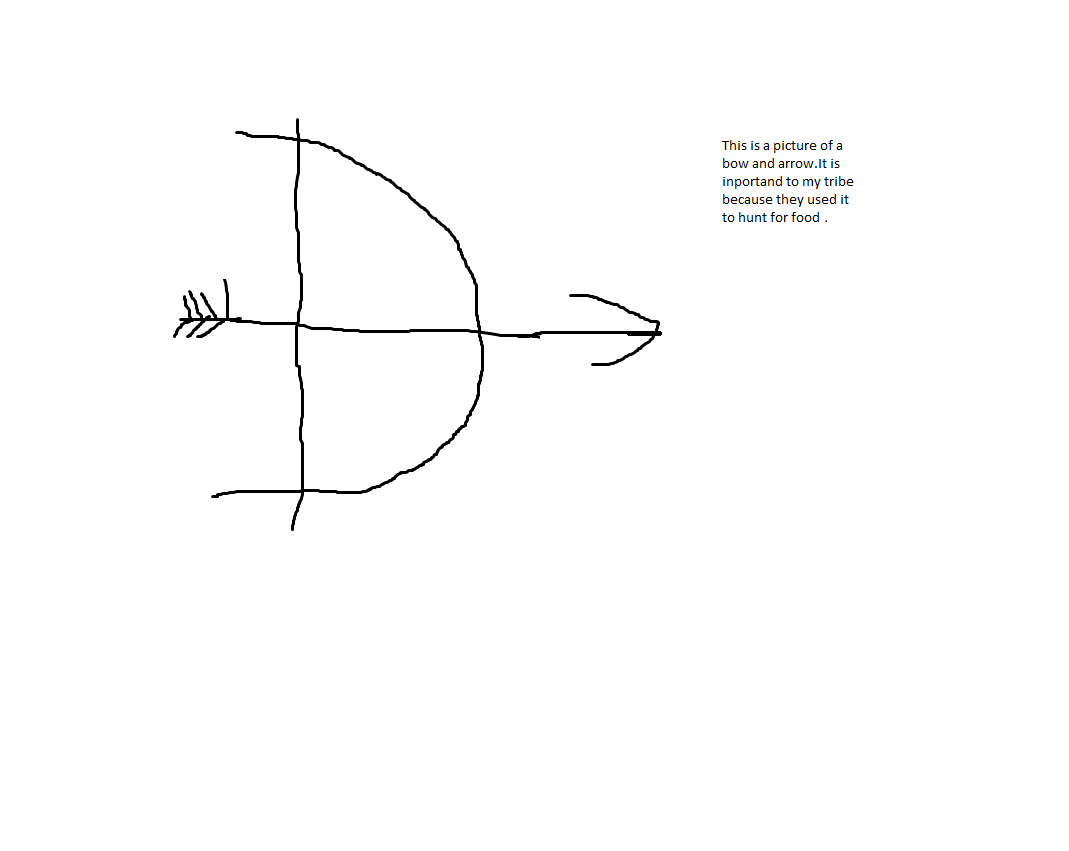 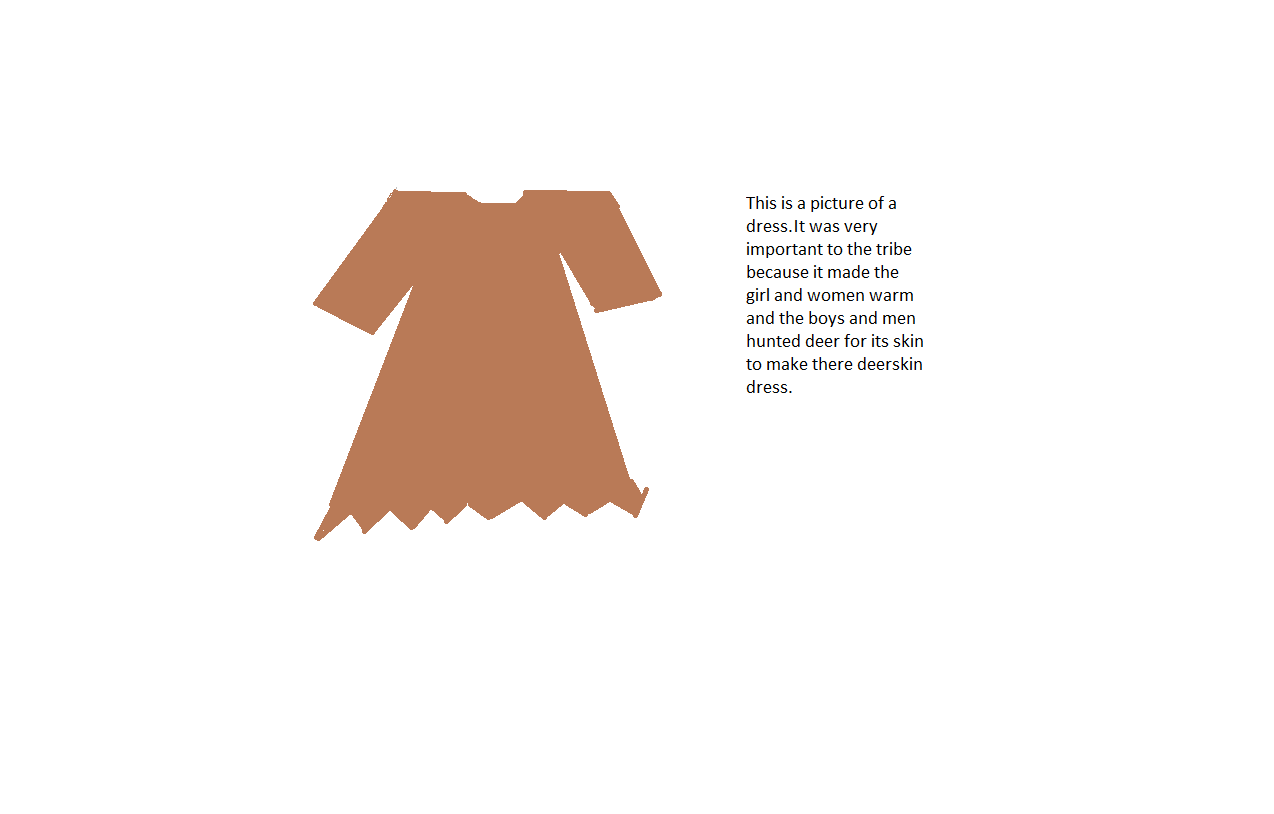 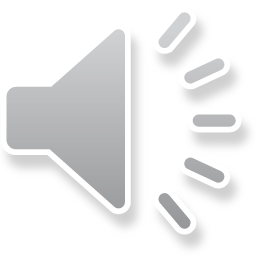 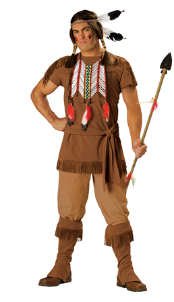 Clothing
Women and girls  wore a skirt wrapped  around there waists and breech shirts.
Men and boys wore only breech clothes.
In the cold winter, men and boys wore only buckskin leggings and shirts. 
In the cold winter, the women and girls wore soft skirts and dresses made out of deerskin.
Both men and women wore fur robes to keep warm
They wore jewelry made  of bones , shells and beads
Traditions
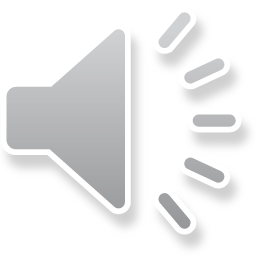 The Cherokee where vary religious. 
They prayed a lot. There were ceremonies before hunting, before they went to war or playing a ball game.
They told stories and they danced a lot.
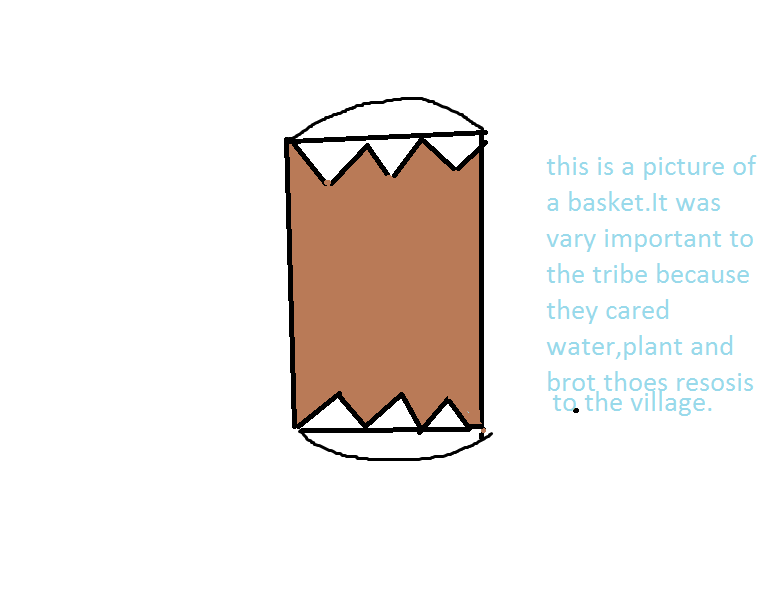 Shelter
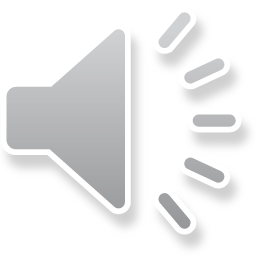 The  Cherokee lived in circular homes made of poles, sapling trees, mud and wattle mats. 
The Cherokee covered the roof with thatch. 
They also used things from the land like mud, animal hair, grass, and clay.
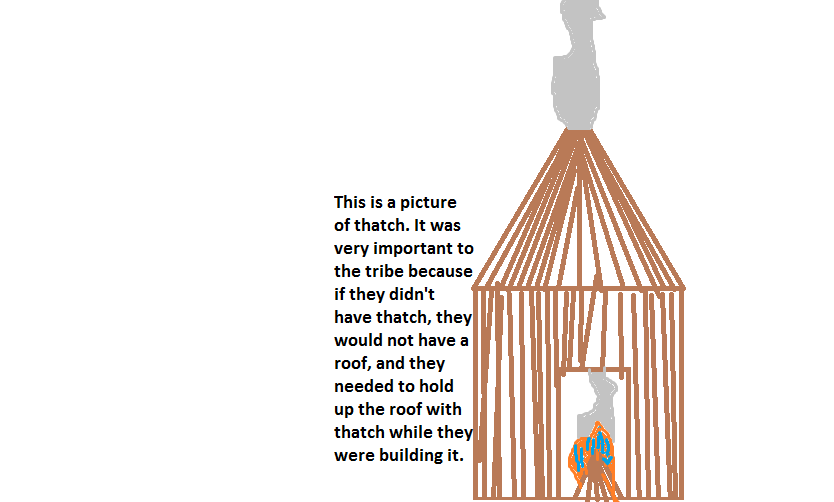 Bibliography (Work Cited)
Gaines, Richard. Cherokee, USA: ABDO Publishing, 2000.